Stratégies pour l’étude fonctionnelle d’un gène ou d’une protéine
Mathias Katz
1
Plan
Gènes rapporteurs

RNAi

Surexpression
2
Gènes rapporteurs
3
A) Définition, utilisation et caractéristique
Gène rapporteur : gène codant pour une protéine qui est facilement observable en laboratoire (comme la fluorescence)
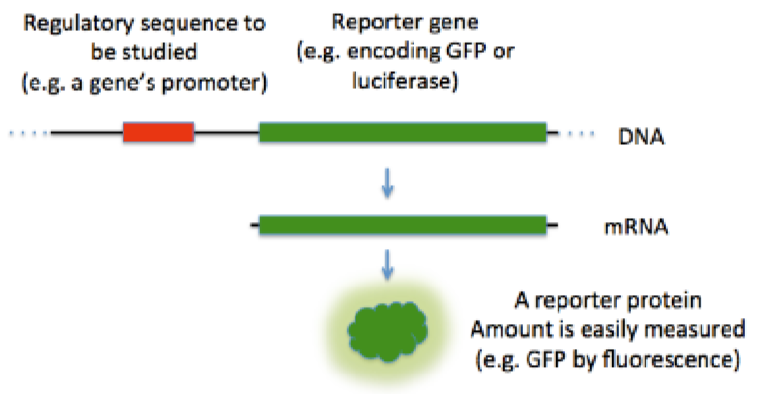 Caractéristiques :
Etre étranger au génome
Avoir un produit permettant une visualisation rapide et precise afin de determiner dans quelle tissue agit le gène
Leur produit doit être quantifiable pour donner le reflet de l’activité d’un promoteur
Utilisation : 

Visualisation
Mesure
4
B) GUS
Le gène GUS code une hydrolase (β-glucuronidase) qui possède de nombreux substrats possibles dont les produits sont facilement mesurables ou observables
5
C) Luciférase
Provient d’une luciole (Photinus pyralis)
ATP
AMP
Luciférine
+
Luciféryl adénylate
Oxyluciférine
Luciférase
Mg2+
Photon
6
D) GFP et ses dérivées
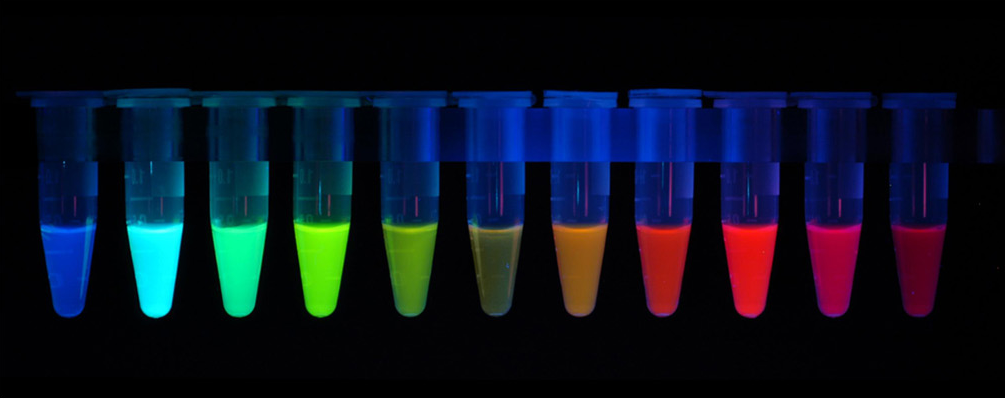 Permet l’observation directe de l’expression d’un gène dans la cellule à la microscopie à fluorescence

N’interagit pas avec un processus biologique d’intérêt

Pour l’observation il faut éclairer l’échantillon à une certaine longueur d’onde afin d’observer la fluorescence (photo-excitable)
7
E) Résumé
[1] Azaïez Aida, Implication des gènes de réparation de l'ADN dans la stabilité du génome d'Arabidopsis thaliana - Étude de l'instabilité des microsatellites, 2005, chapitre V
8
RNAi
9
Un RNAi est un ARN simple ou double brin qui interagit avec un ARNm. Les RNAi bloquent l’expression de gènes
10
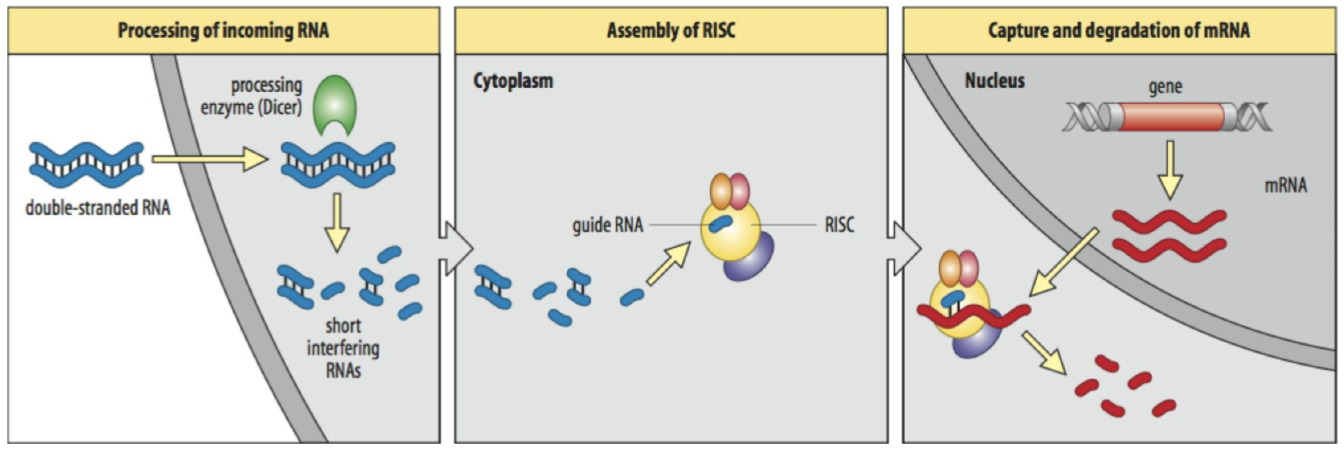 11
Noyau
Cytoplasme
Petit ARNm
ARNm
Dicer
Argonaut
ARN double brin
RISC
RNAi (≈ 21 nucléotides)
12
Surexpression
13
2 méthodes de surexpression :

Introduire par transformation plusieurs copies du gène



Transformer les cellules avec des quantités importantes d'ADN qui aboutit à l'intégration en tandem de plusieurs copies de cet ADN
Promoteur
Gène d’intérêt
Terminateur
Promoteur
Gène d’intérêt
Terminateur
5’
3’
Terminateur
Promoteur
Gène d’intérêt
Gène d’intérêt
Gène d’intérêt
Gène d’intérêt
5’
3’
Cependant il n'y a pas toujours de relation entre le nombre de copie et l'expression. Des processus de régulations tels que des méthylations peuvent aboutir à l'inactivation de gènes.
14